Comparison and Contrast
[Speaker Notes: A common assignment in all disciplines is to compare and contrast two or more things to discover how they are alike and/or how they are different. In U.S. History students might be asked to compare Jackson and Jefferson, in science students might compare and contrast the results of two similar labs, in music students might compare different pieces of music and their interpretation, in FTA students might compare elementary students to high school students etc. Besides its value in organizing an essay, comparison/contrast is also useful as a technique to structure a paragraph, to define a complex idea, to think about one thing in terms of another (vertebrates vs. invertebrates, World War I vs. World War II, etc., and to make an evaluation. Only similar items can be compared and/or contrasted. The comparison/contrast must be supported by examples.
This Power Point will focus on two organizational patterns for this type of writing assignment, but as with all assignments, you should follow the directions as outlined by your instructor.]
What is the Purpose?
To show the similarities between at least two things

		and/or

To show the difference between two things
To inform

To explain

To analyze

To evaluate
[Speaker Notes: You must have a purpose for writing the essay—why are you writing the essay? What is your point? When you are getting ready to buy a car you might have specific criteria to compare and contrast. (Teachers-Ask students to generate a list of things they might look for when buying a car.) The purpose of the comparison/contrast might be to get the best value for your dollar, to meet the needs of your budget, to plan for your future etc. As you plan for which college you may want to attend, you’ll compare and contrast specific criteria to make an informed decision. 
Writing a solid essay takes planning. Remember the Rhetorical Square. If you don’t have a clear idea of why you are comparing or contrasting two things, then you will have difficulty writing a focused paper.]
Brainstorming
Use a Venn Diagram to discover your ideas.
Topic 1
Topic 2
Differences
Differences
Similarities
Comparison Paragraph
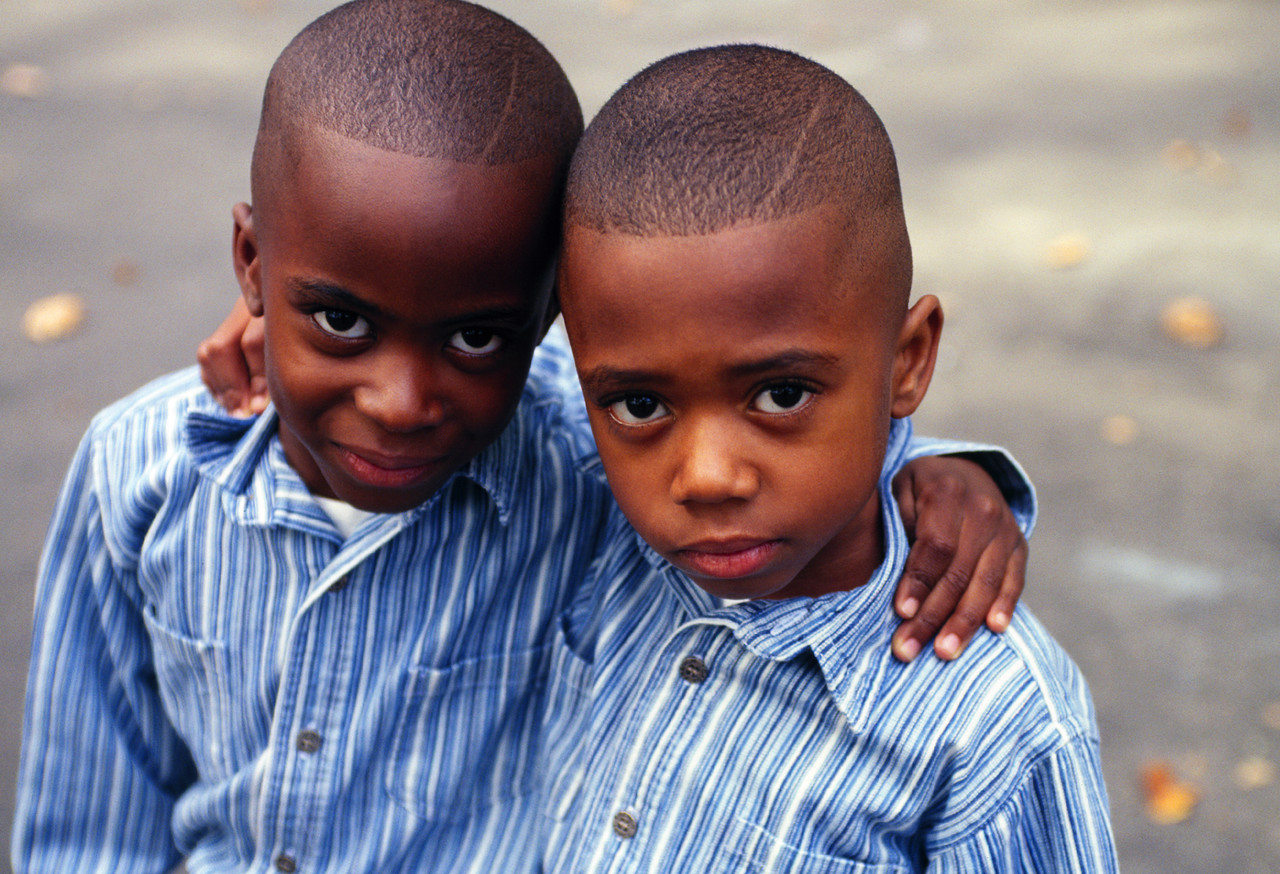 Focus on similarities between the two topics
Unity:
choose logical topics to compare
discuss only similarities
Coherence:
Create with transitions and word usage that indicate meaning
Decide on organization method
Contrast Paragraph
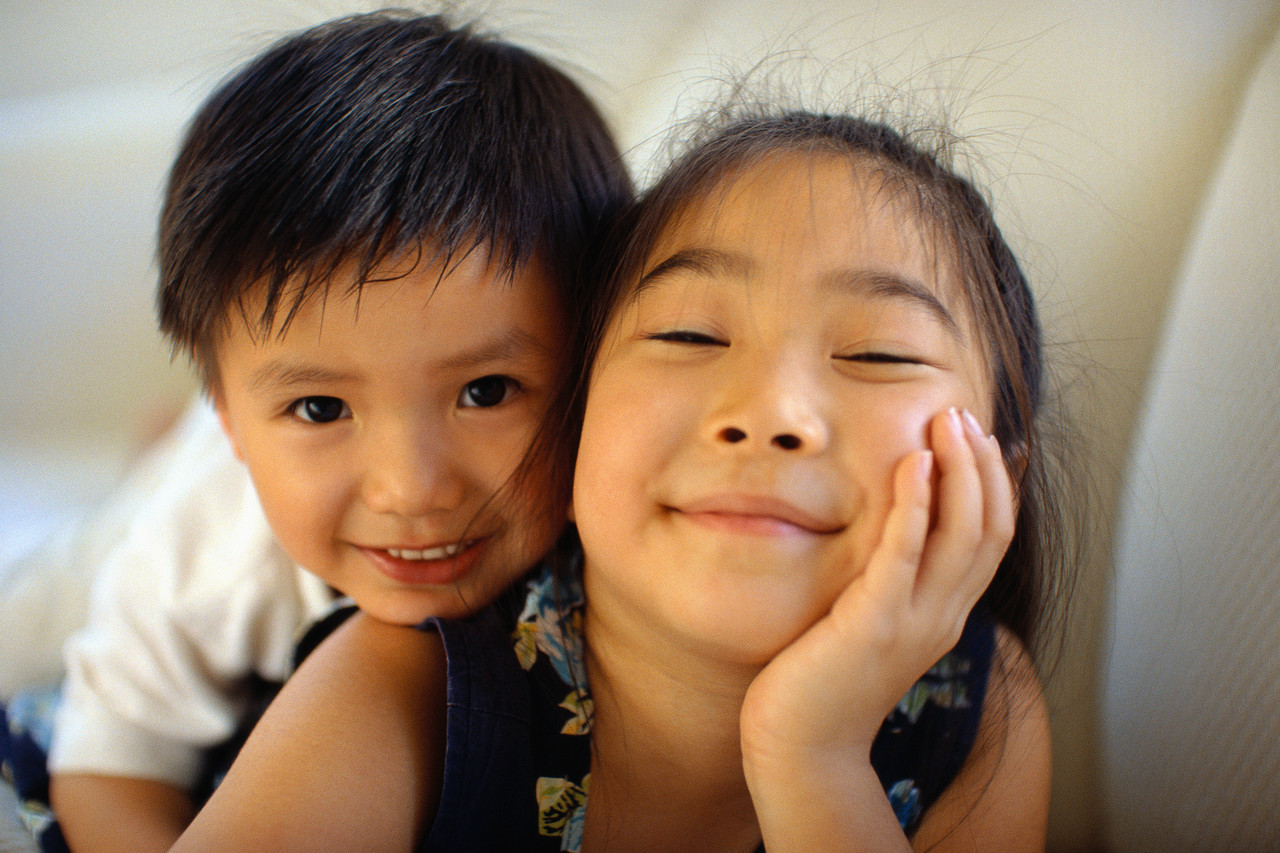 Focus on differences between the two topics
Unity:
choose logical topics to contrast
discuss only differences
Coherence:
Create with transitions and word usage that indicate meaning
Decide on organization method
Writing a Thesis Statement
Review your data
Decide to what extent you will stress the similarities between your subjects and to what extent you will stress their differences
Create a thesis statement that reflects that decision
[Speaker Notes: Some teachers may ask for a specific thesis pattern and others may allow you to have some freedom in developing your thesis. Also, your ideas may not be completely balanced between comparison and contrast; you may have more similarities than differences or vice versa.]
Sample Thesis Statement for Honda/BMW Comparison/Contrast
In order to make a decision between the Honda Civic and the BMW, I used the following criteria: price of the vehicle, average mileage, and price of insurance.
[Speaker Notes: This statement lets the reader know the specific points of comparison/contrast and how the information will be used.]
Paragraph Organization--BLOCK
[Speaker Notes: You may have too much information to put all of the details in one paragraph. This is another possibility for the BLOCK method.]
Paragraph Organization—Point by Point
[Speaker Notes: Another way of organizing the paragraphs for Point by Point.]
Outline - Block Method
I.  Topic sentence
       a) Attention Getter or Hook
b) Thesis

II. BMW
    a) Price
    b) Mileage
    c) Insurance
III. Honda Civic
	a) Price
	b) Mileage
	c) Insurance

IV. Conclusion
	a) Emphasize Major Ties
	b) So What?
	c) Evaluation
[Speaker Notes: This method is also referred to as Subject by Subject or Whole to Whole. With this pattern (AB,AAA,BBB,AB A = Person or Place, Thing, Idea #1 and B = Person or Place, Thing, Idea  # 2 ) you first discuss all of the details for one subject, in this case the BMW, and then all of the details for the second subject, the Honda Civic. The conclusion will reach some sort of final evaluation about the items you have chosen for your paper. If you were writing about cars, you might conclude your paper by making a selection based on the criteria. For example: Based on the excellent mileage, the low cost of insurance, and the price of the vehicle, the Honda Civic will definitely be my choice when I buy a new car.]
Outline - Point by Point
I.Topic Sentence
a) Attention Getter or Hook
b) Thesis
II. Price
     a) BMW
     b) Honda
III. Mileage
     a) BMW
     b) Honda
IV. Insurance
      a) BMW
      b) Honda

IV. Conclusion
      a) Emphasize Major Ties
      b) So What?
      c) Evaluation
[Speaker Notes: In this pattern AB, AB, AB, AB you provide details about both your subjects in each paragraph. You should follow the same order in each paragraph as well. For example if you begin by discussing the BMW each subsequent paragraph should begin with the details for the BMW. Another pattern, also known as Modified Block (AB, SSS, DDD, AB) introduces the two persons or things in the first paragraph, then focuses on their similarities in the second paragraph, then focus on their differences in the third paragraph, and finally returns to summarize the comparison and contrast. Choose a pattern that fits your topic and the length of the paper and stick with it.]
Transitions
To Compare
also
as 
in the same way
like
likewise
similarly
comparable
equally
in addition
To Contrast
-although
-but
-even though
-however
-on the other hand
-otherwise
-yet
-still
-conversely
-as opposed to 
-different from
-whereas
[Speaker Notes: These transitions words will help to guide your reader through your comparisons and contrasts.]
Coherence through Vocabulary
Words to indicate Comparison
Key Words:
Like
Similar to
Just like
Be the same as
Both
Neither (negative similarity)
Coordinators:
And
Transitional Words:
Similarly
Likewise
In the same way
Subordinators:
Just as
Words to indicate Contrast
Key Words:	
Unlike
Different from
Despite
Coordinators:
But
Yet
Transitional Words:
However
Nevertheless
In contrast
On the other hand
Subordinators:
Although
Even though
While
Whereas
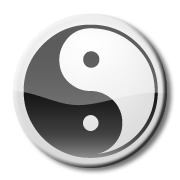 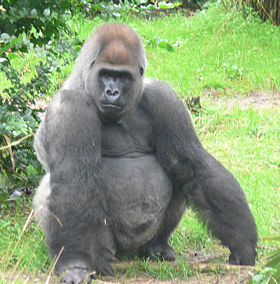 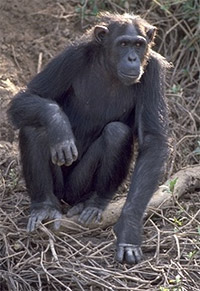 Example Paragraph
Gorillas and Chimpanzees
		Though gorillas and chimpanzees differ in their weight, they have other physical similarities, as well as behaviors in common.  Both belong to the highest order of mammals, the primates.  This means that their genetic makeup is very similar.  Additionally, these primates are similar in height.  Adult male gorillas and chimps are generally 5 feet tall; however, it should be noted that they appear in size because their weight is radically different.   Another physical similarity is that these primates have opposable digits on both the hands and feet.  This similarity leads to one of their behaviors in common.  Because these digits make the primates able to grasp and manipulate objects, gorillas and chimps are able to provide shelter for their families.   Chimps use their hands to collect twigs and leaves to create soft nests in trees for their family groups.  Likewise, female and baby gorillas also sleep in trees in homemade twig nests.  Male gorillas are too heavy to sleep in the trees so they sleep at the base of the tree that holds their family. Diet is another similarity between the two primate groups.  The image of the fierce gorilla is softened when it is realized that they, like chimps, prefer a diet of fruit, nuts and vegetables.  These physical and behavioral similarities highlight some of the links between two members of the primate family.
Is this a comparison or contrast paragraph?  What are the points? 
How is this paragraph organized?  What are the words used to add to the coherence?